Alicia 
DOUMERGUE
Endereço:	12 Street Name, Lisboa
Email:	name@mail.com
Telefone:	000 111 333
Web:	http://meu-site.com
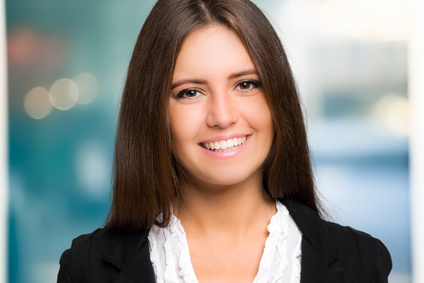 Titulo do trabalho 
Qualificação - Qualificação - Qualificação